PHÒNG GIÁO DỤC VÀ ĐÀO TẠO QUẬN LONG BIÊN
TRƯỜNG MẦM NON GIA THƯỢNG
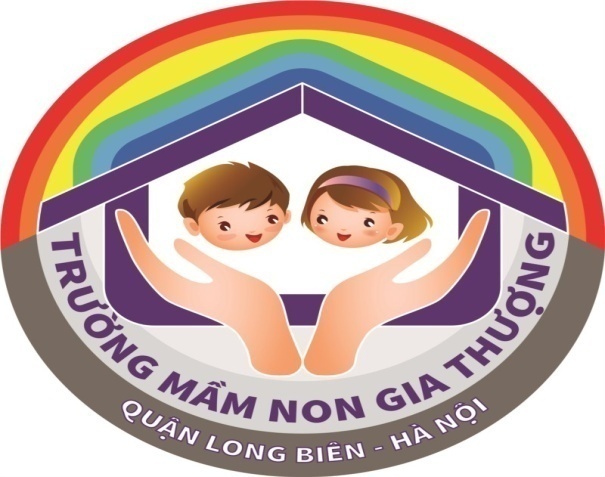 Nhận biết tập nói
Chủ đề: Rau, Củ, Qủa và những bông hoa đẹp
Đề tài: NBTN:  Qủa Xoài – Qủa Bưởi
Lứa tuổi: Nhà trẻ ( 24- 36 Tháng)
Giáo viên: Trần Thị Bích Quyên
            Năm học: 2017- 2018
Một số loại hoa quả
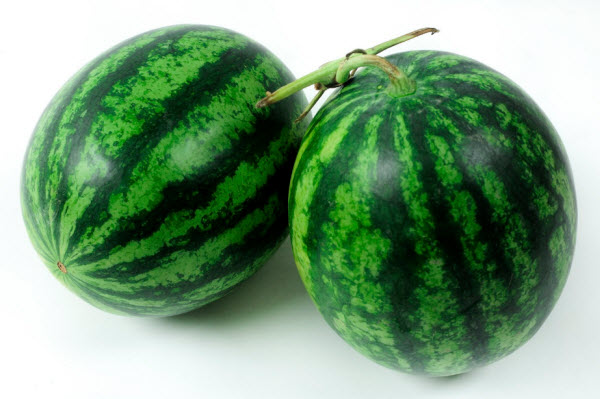 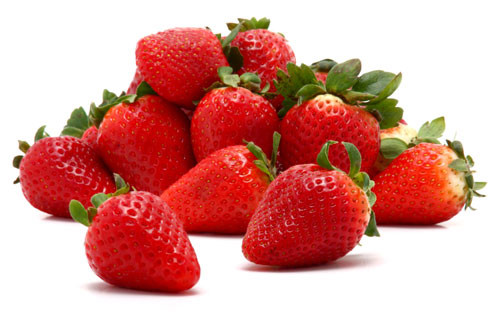 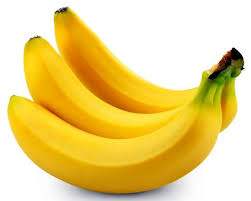 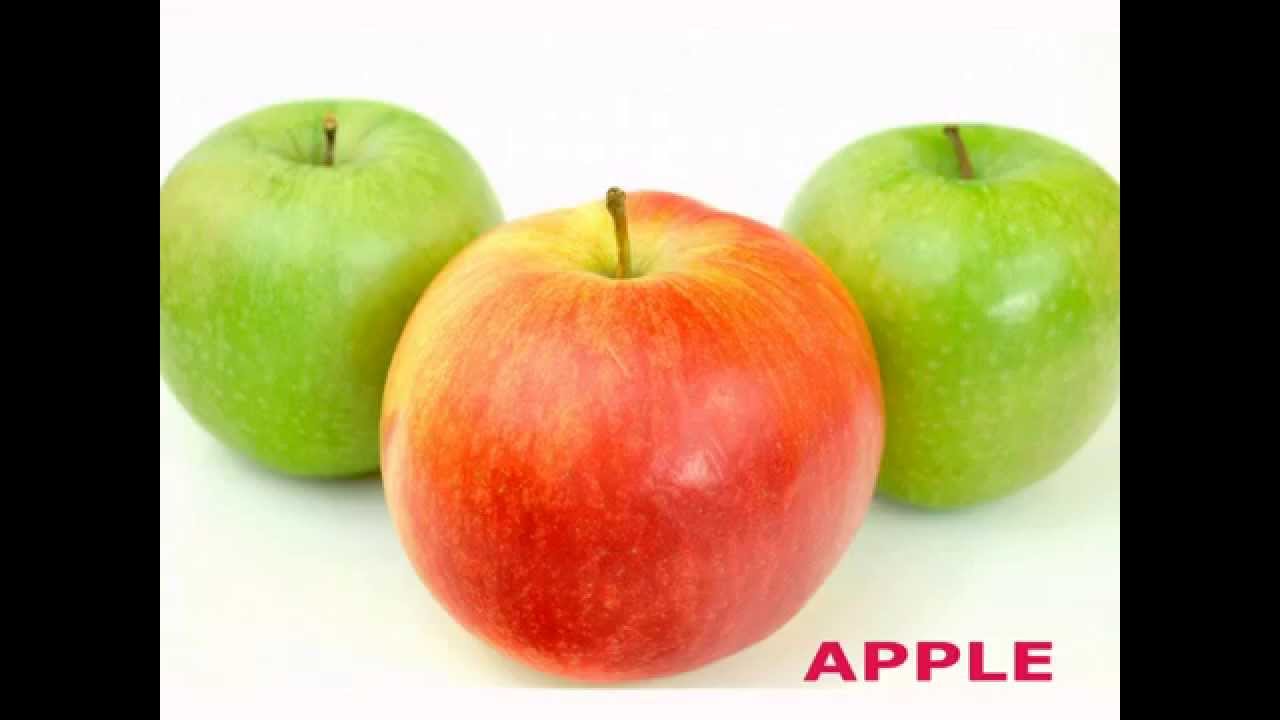 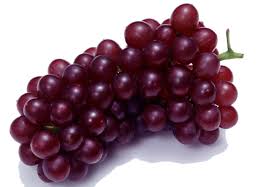 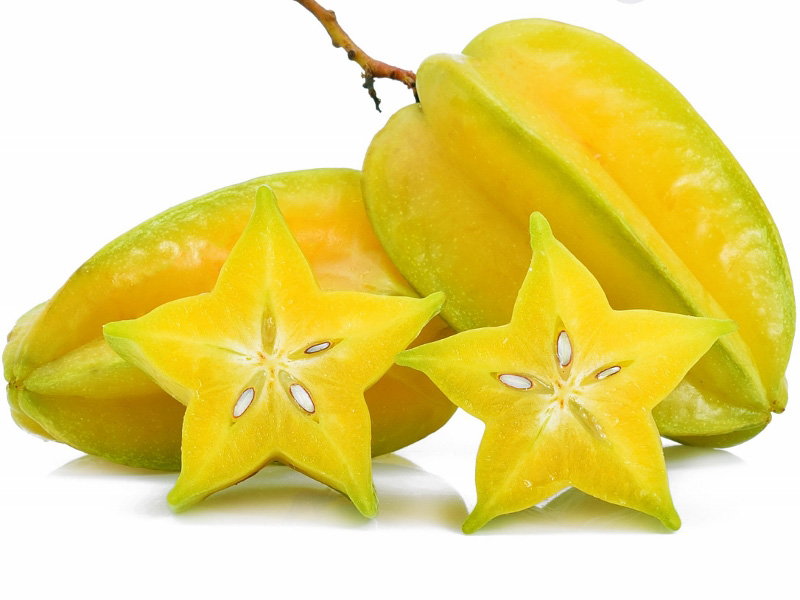 Qủa Xoài
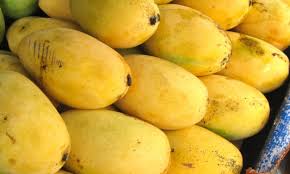 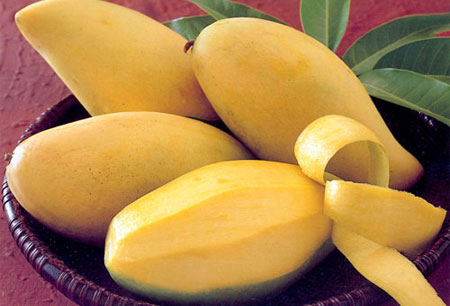 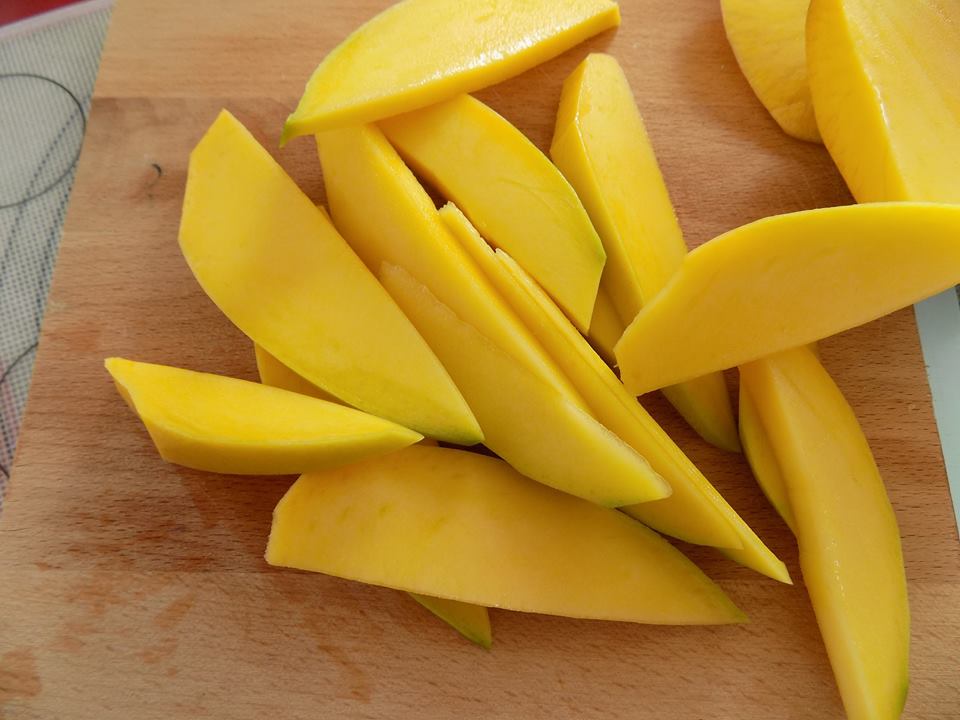 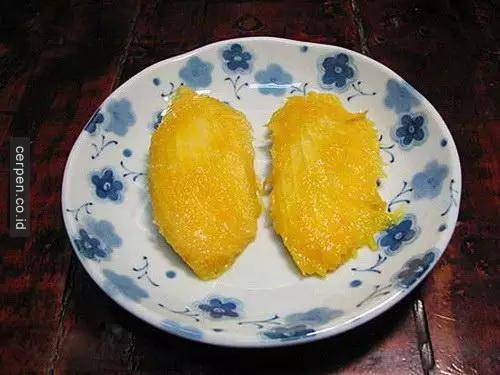 Qủa Bưởi
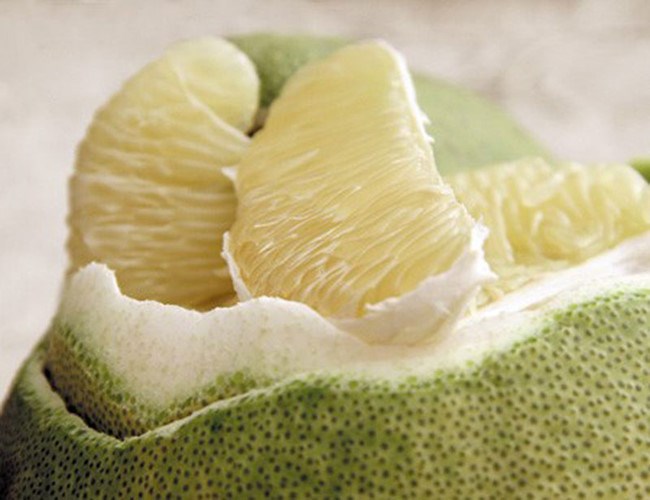 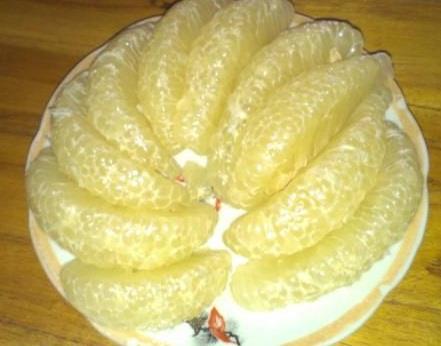 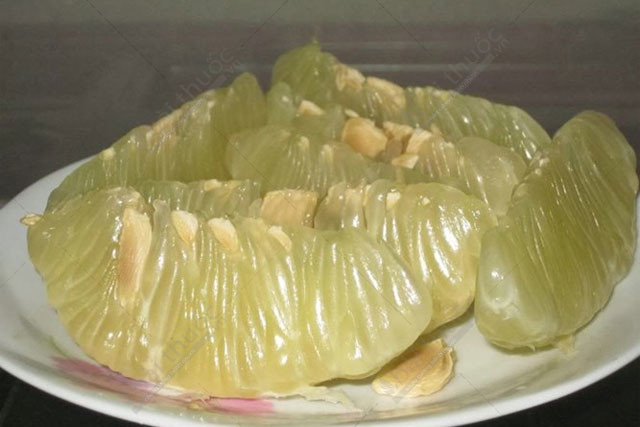 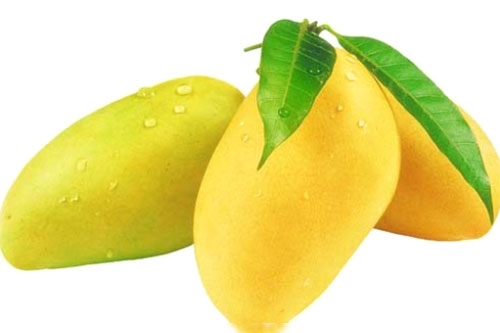 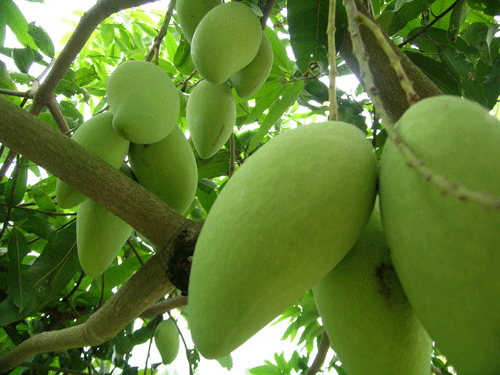 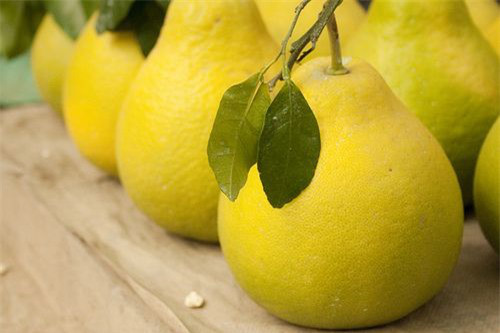 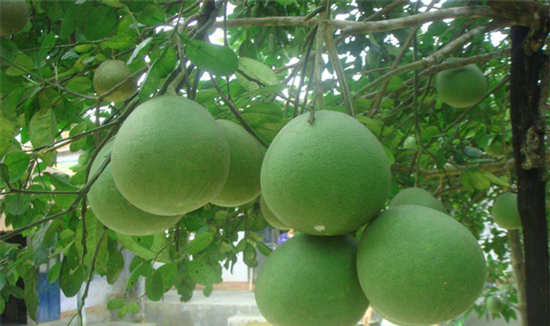